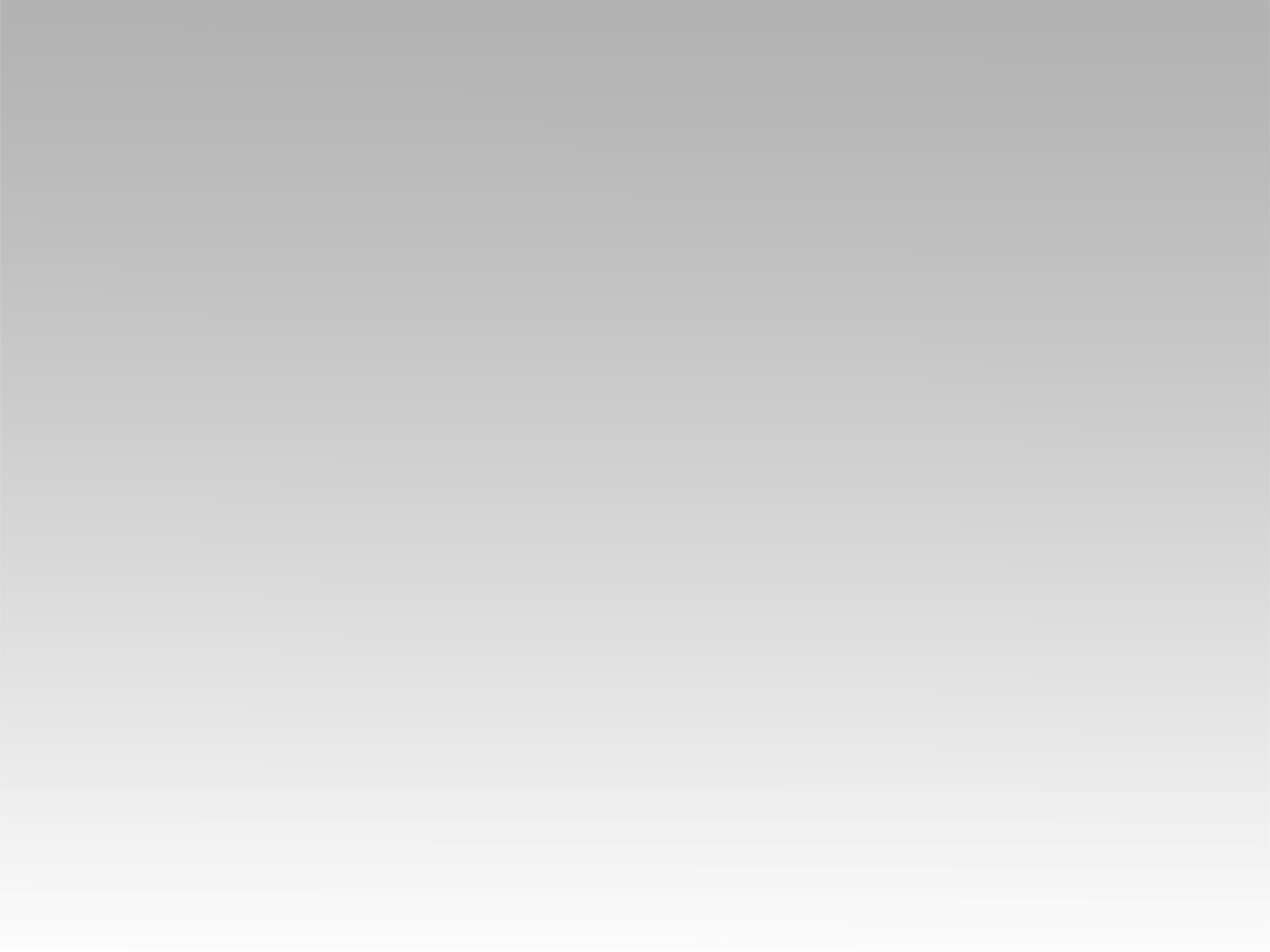 تـرنيــمة
نسجد لك يا آبا الآب
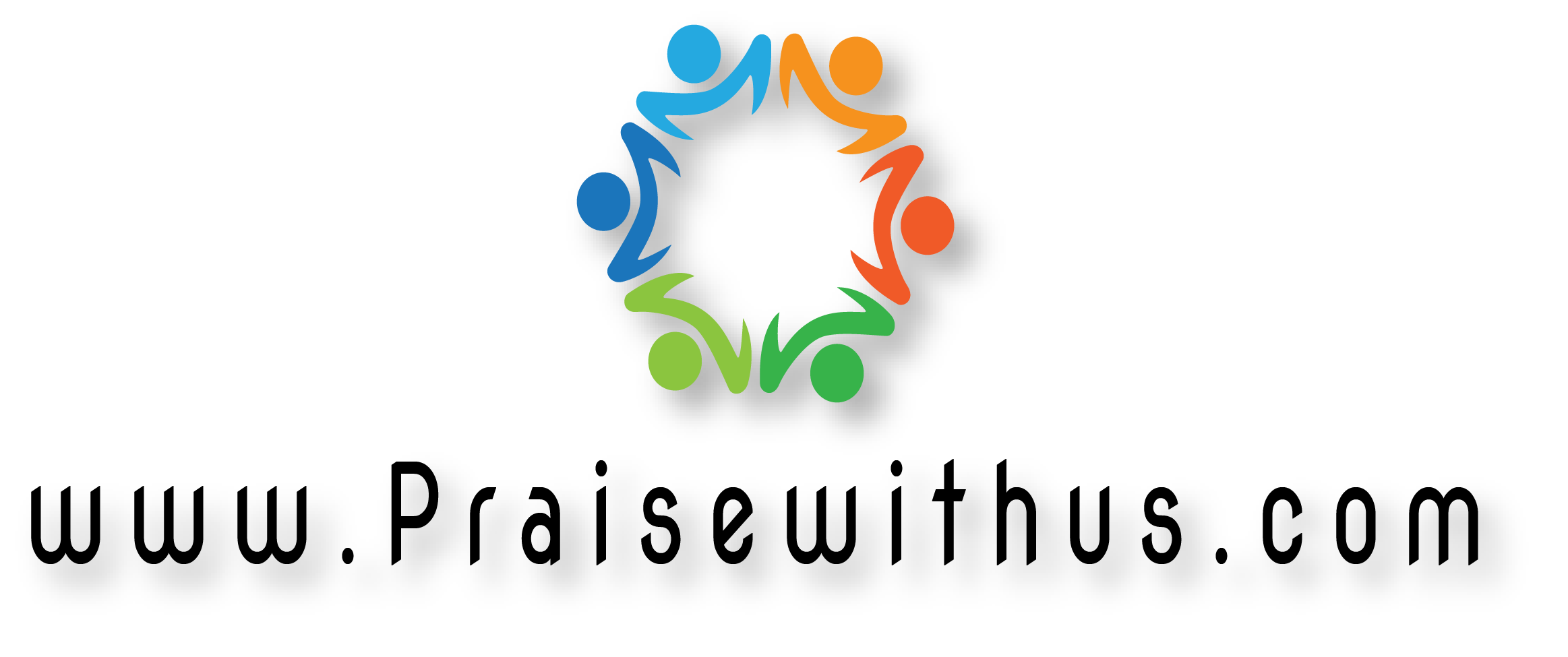 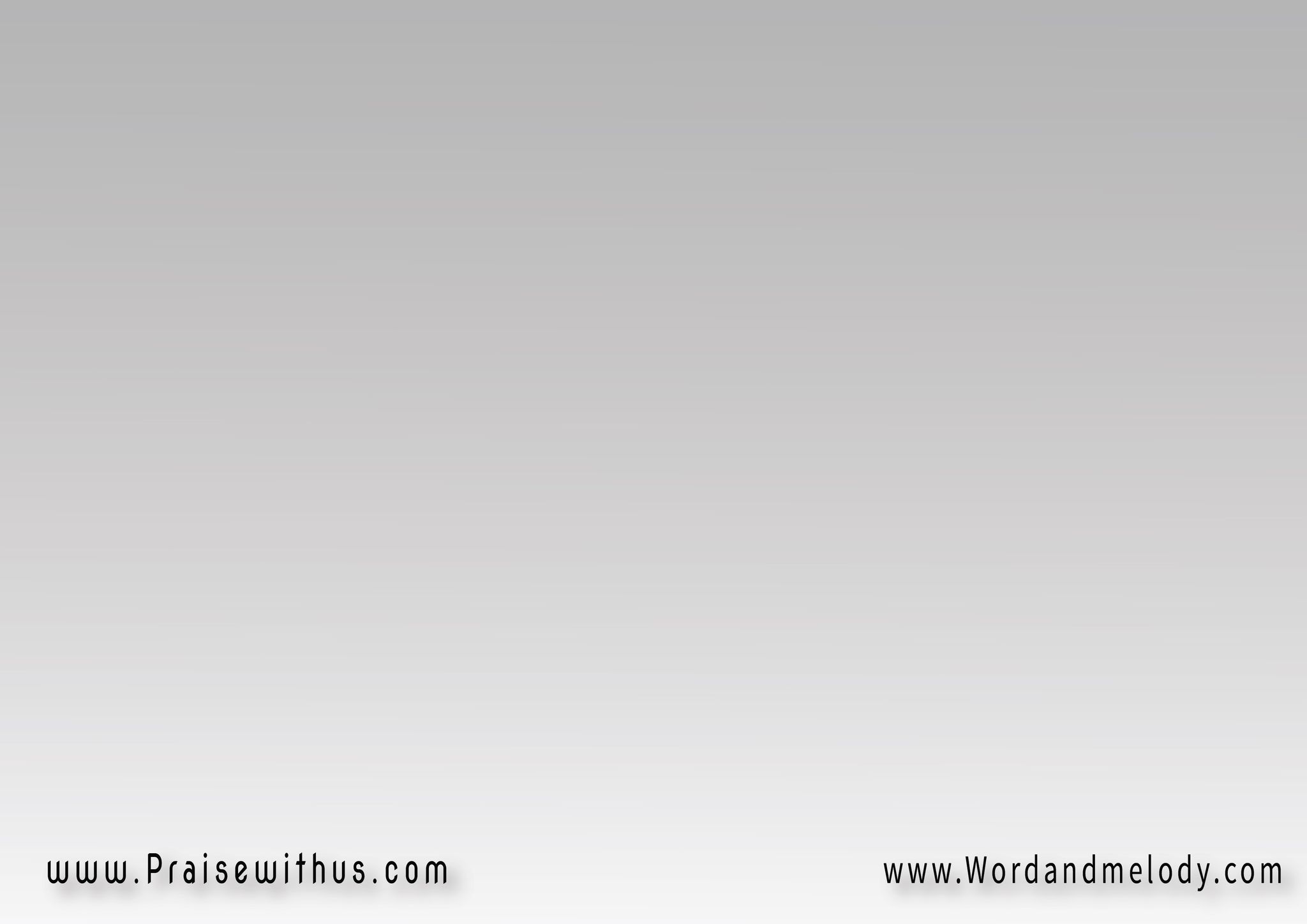 1- 
باسم الرب يسوع نأتي     
لك يا آبانا ساجدين
بالروح القدس فرحين     
نسجد لك يا آبا الآب
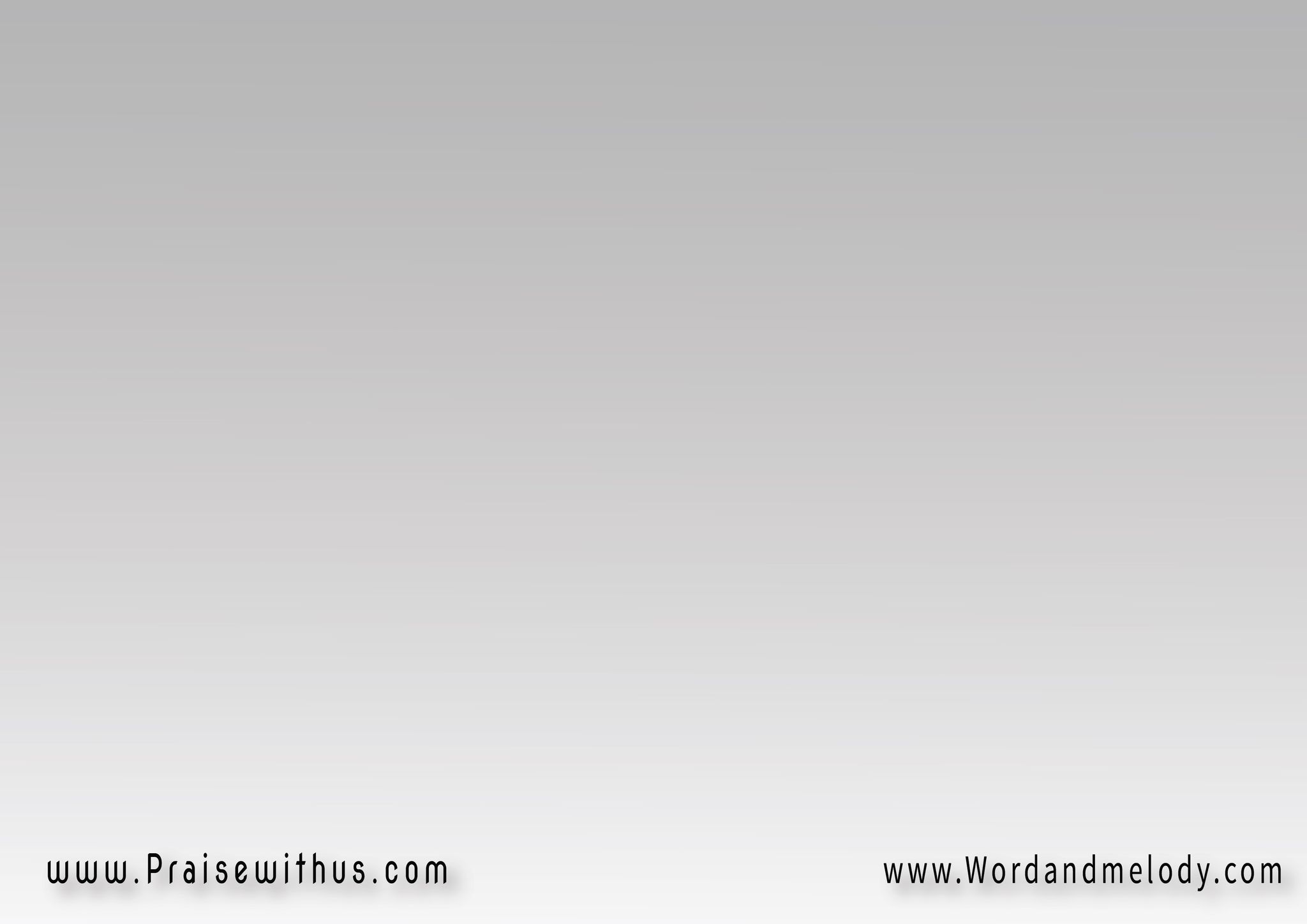 2- 
أنت هو صانعُ الخيرات    
الرحومُ الله الآب
أبو ربنا ومخلصنا    
نسجد لك يا آبا الآب
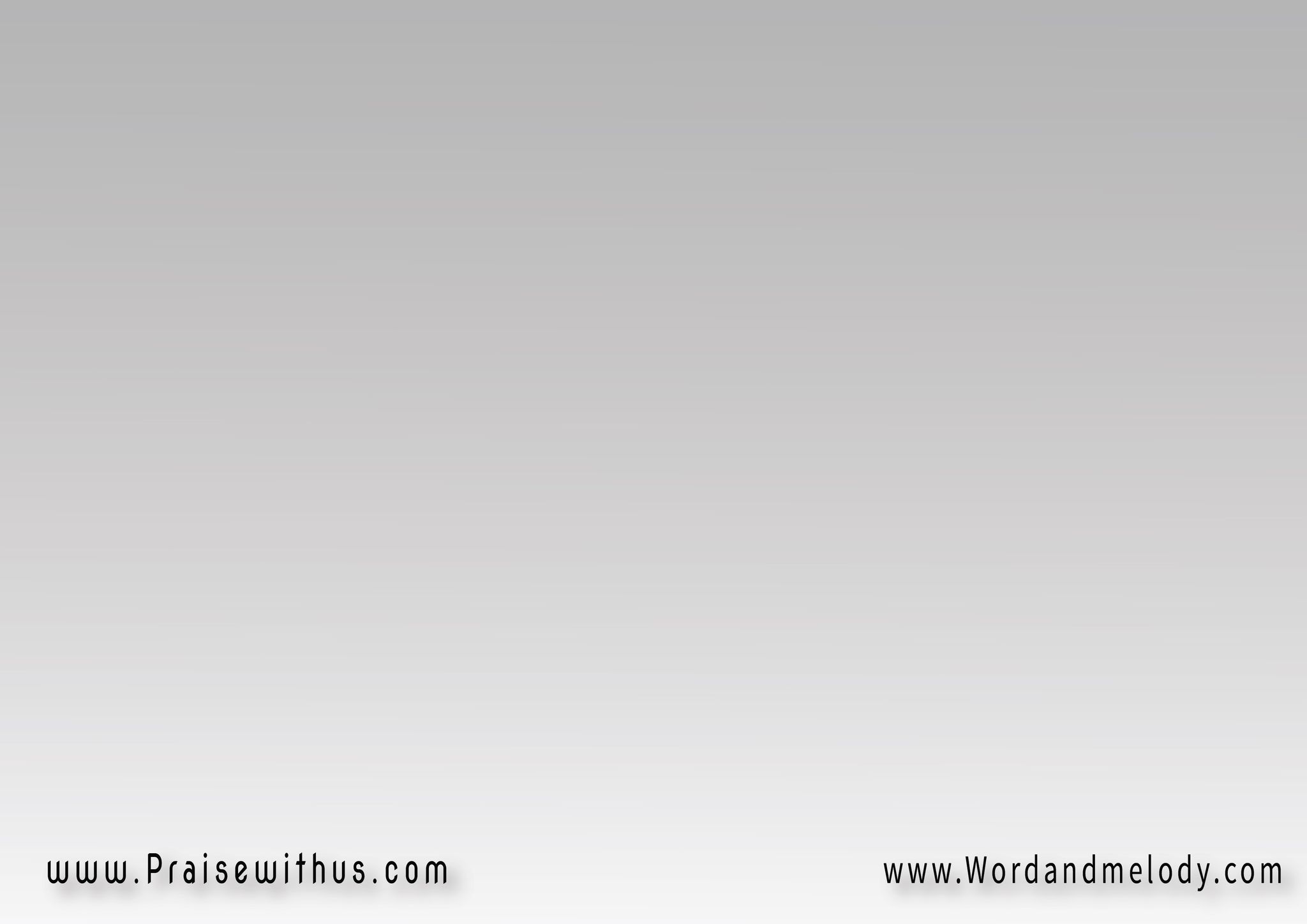 3- 
سترتنا بدمِ المسيح    
وترانا فيه مستورين
فخطايانا كُفِّرَ عنها     
نسجد لك يا آبا الآب
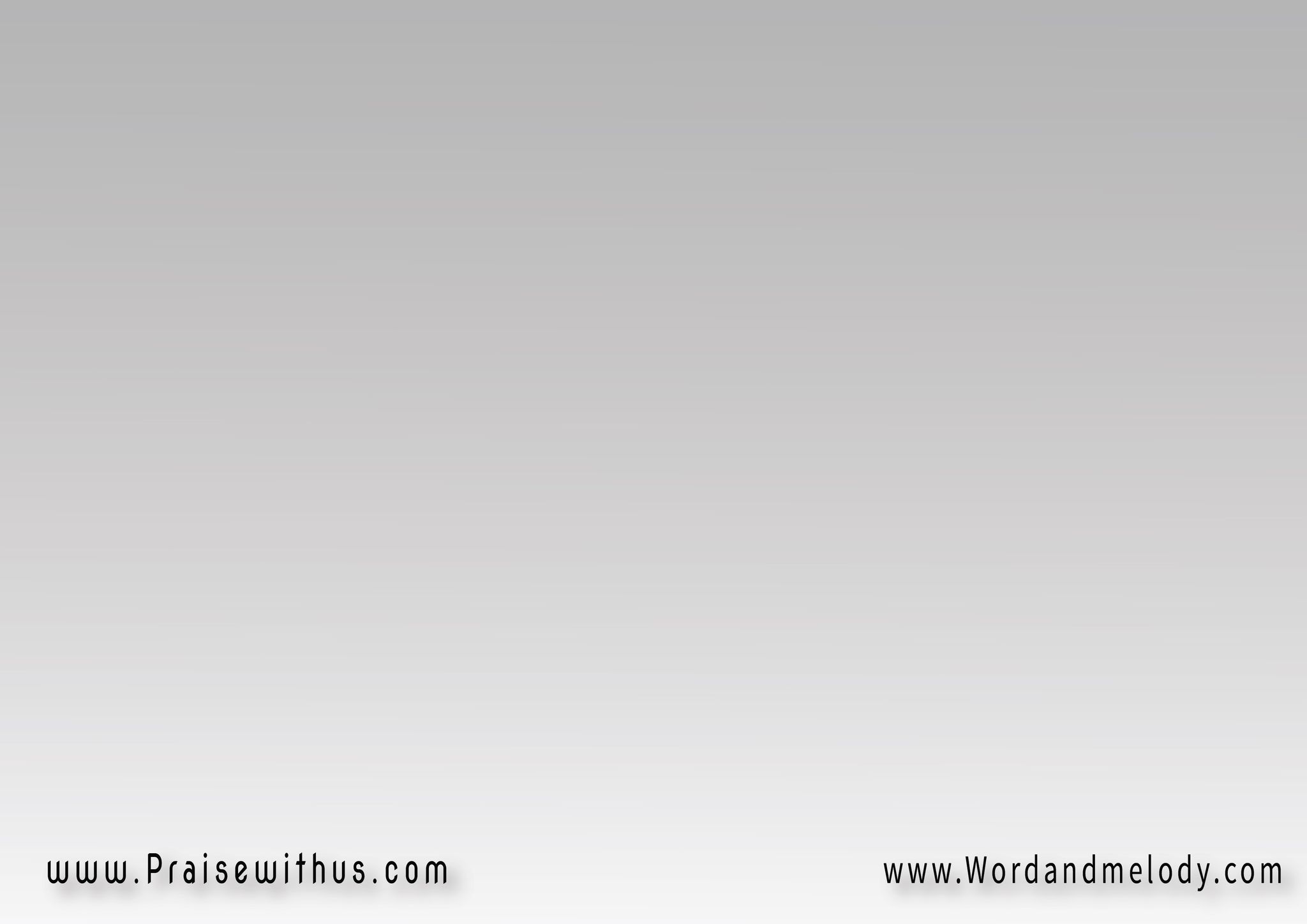 4- 
أعنتنا بروحِك القدوس     
المعزي لنا والمعين
وحملتنا طولَ السنين     
نسجد لك يا آبا الآب
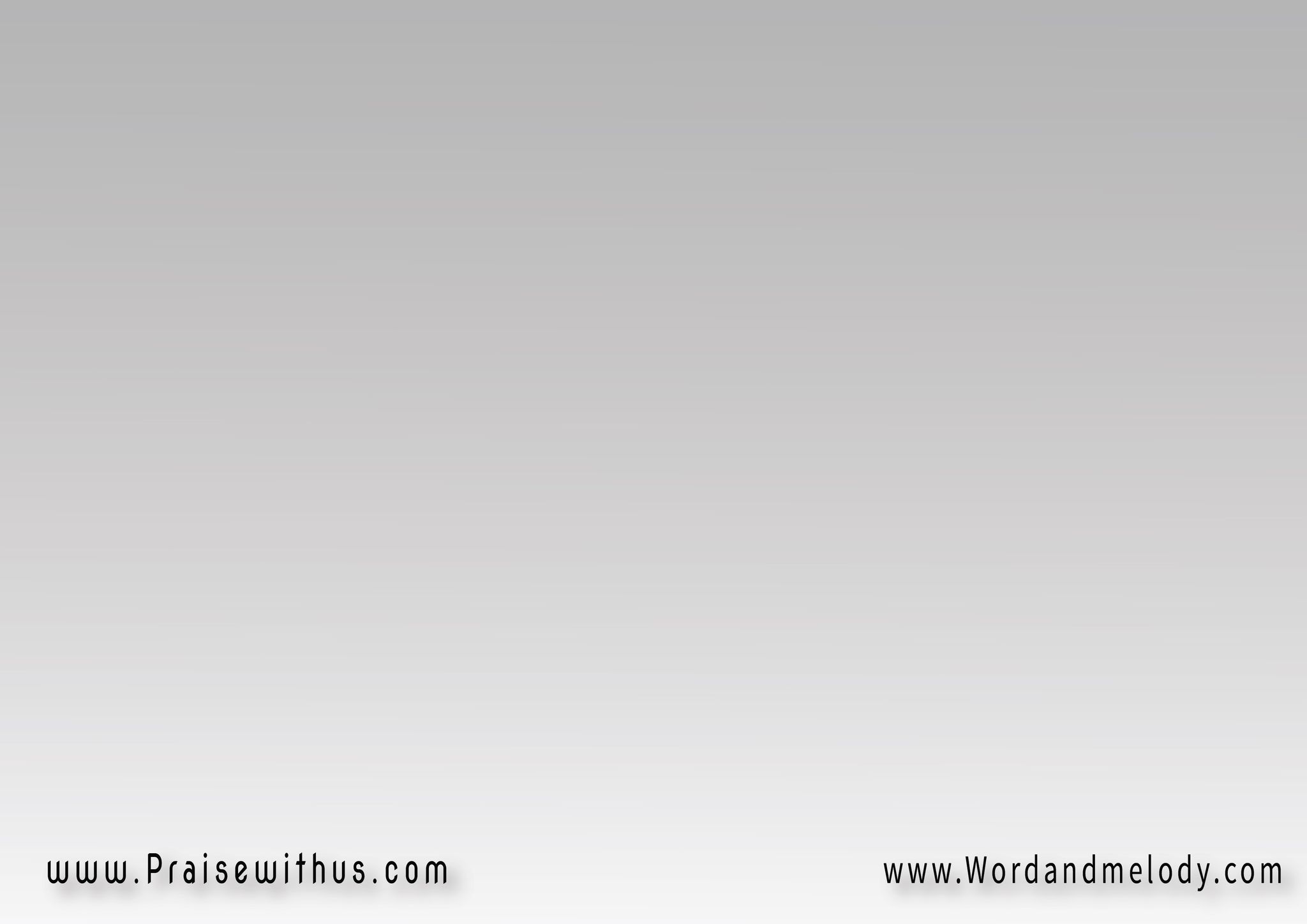 5- 
حفظتنا في اسمِ ابنك     
يسوع  صخرُ الدهور
ونحن إليه محفوظين     
نسجد لك يا آبا الآب
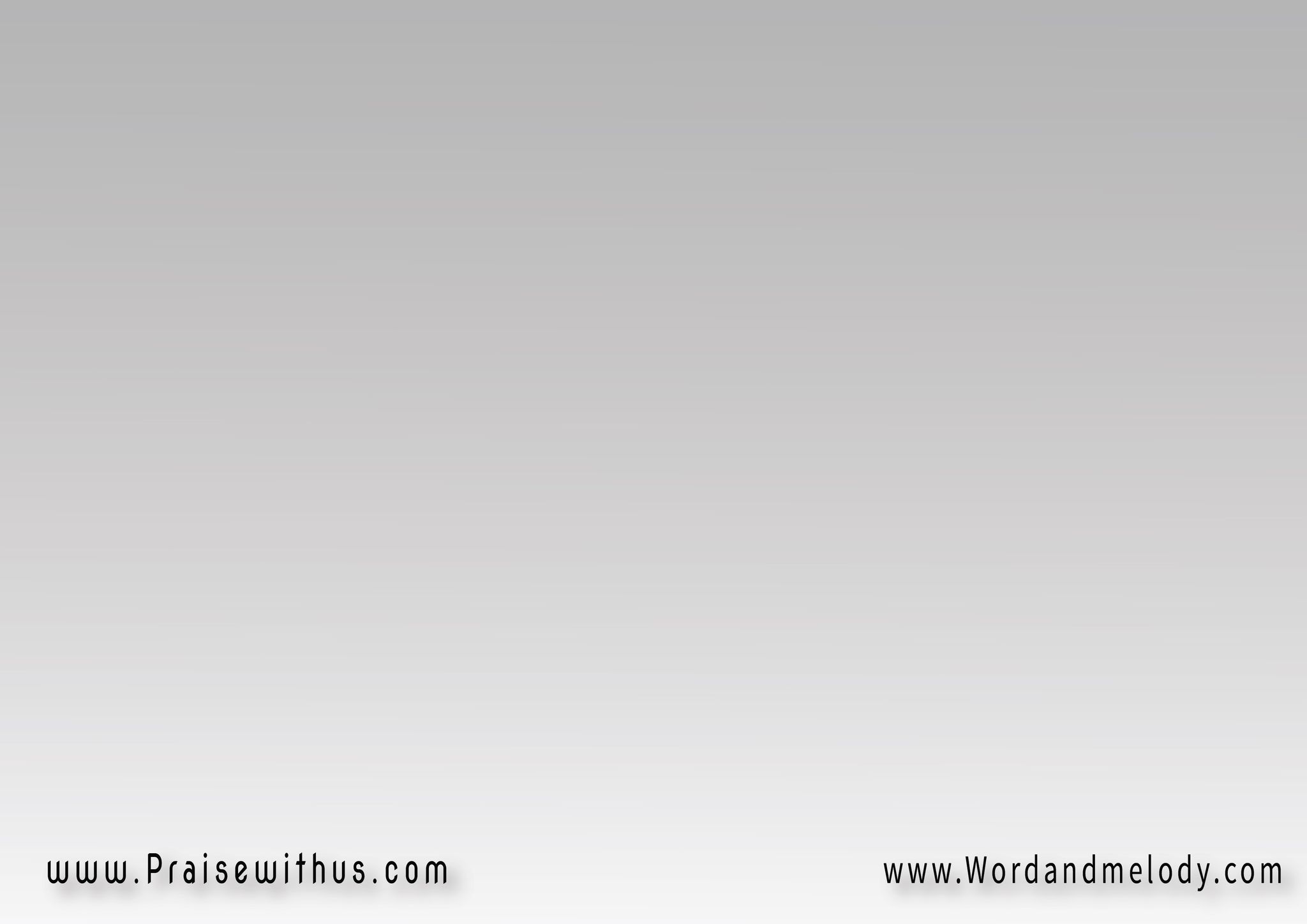 6- 
قبلتنا إليك في يسوع    
الذي صُلبَ و فتحَ لنا    الطريقَ إلى الأقداس
نسجد لك يا آبا الآب
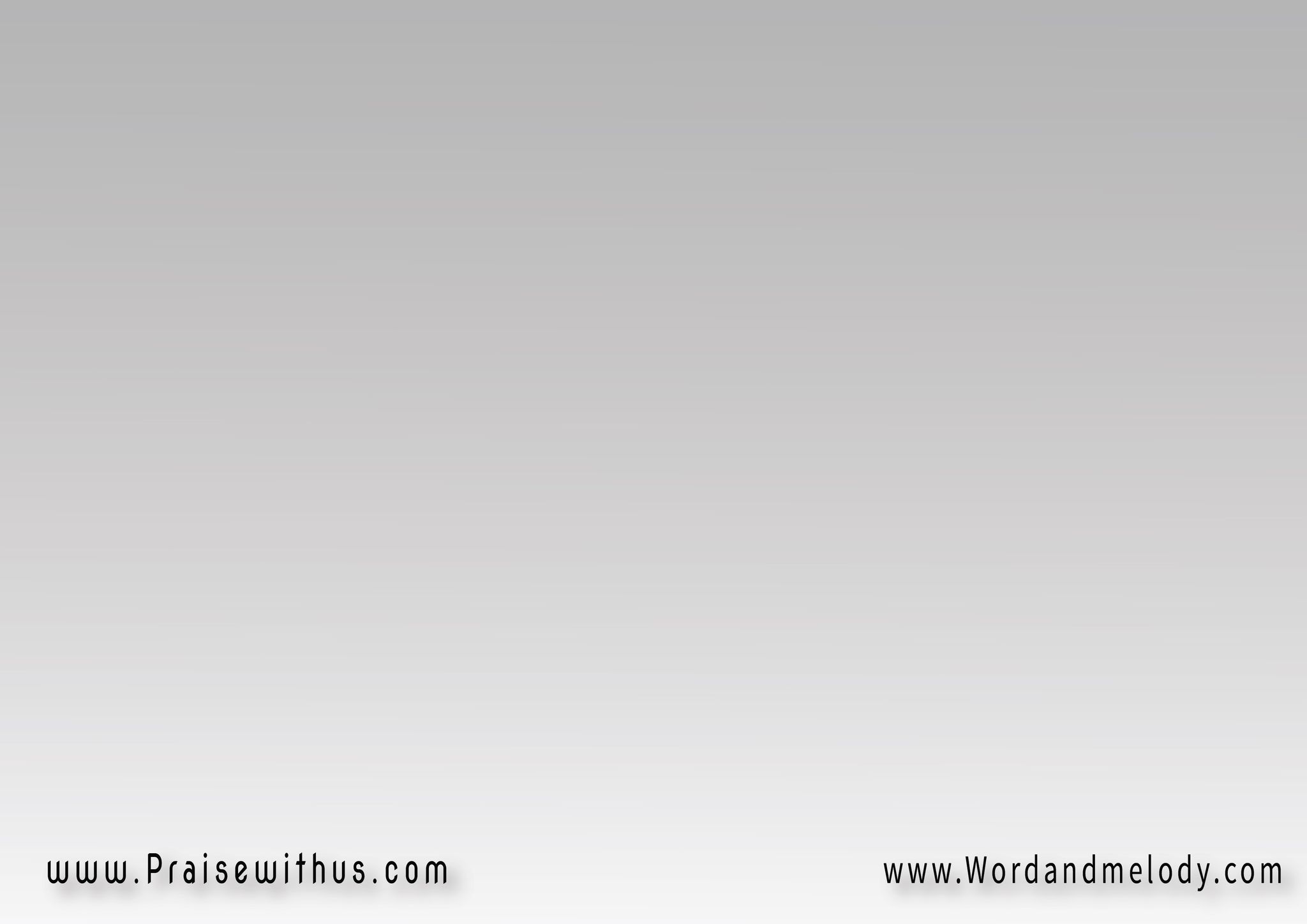 7- 
أشفقت علينا يا رحيم
وأرسلت ابنك لخلاصِنا
من الهلاكِ الأبدي
نسجد لك يا آبا الآب
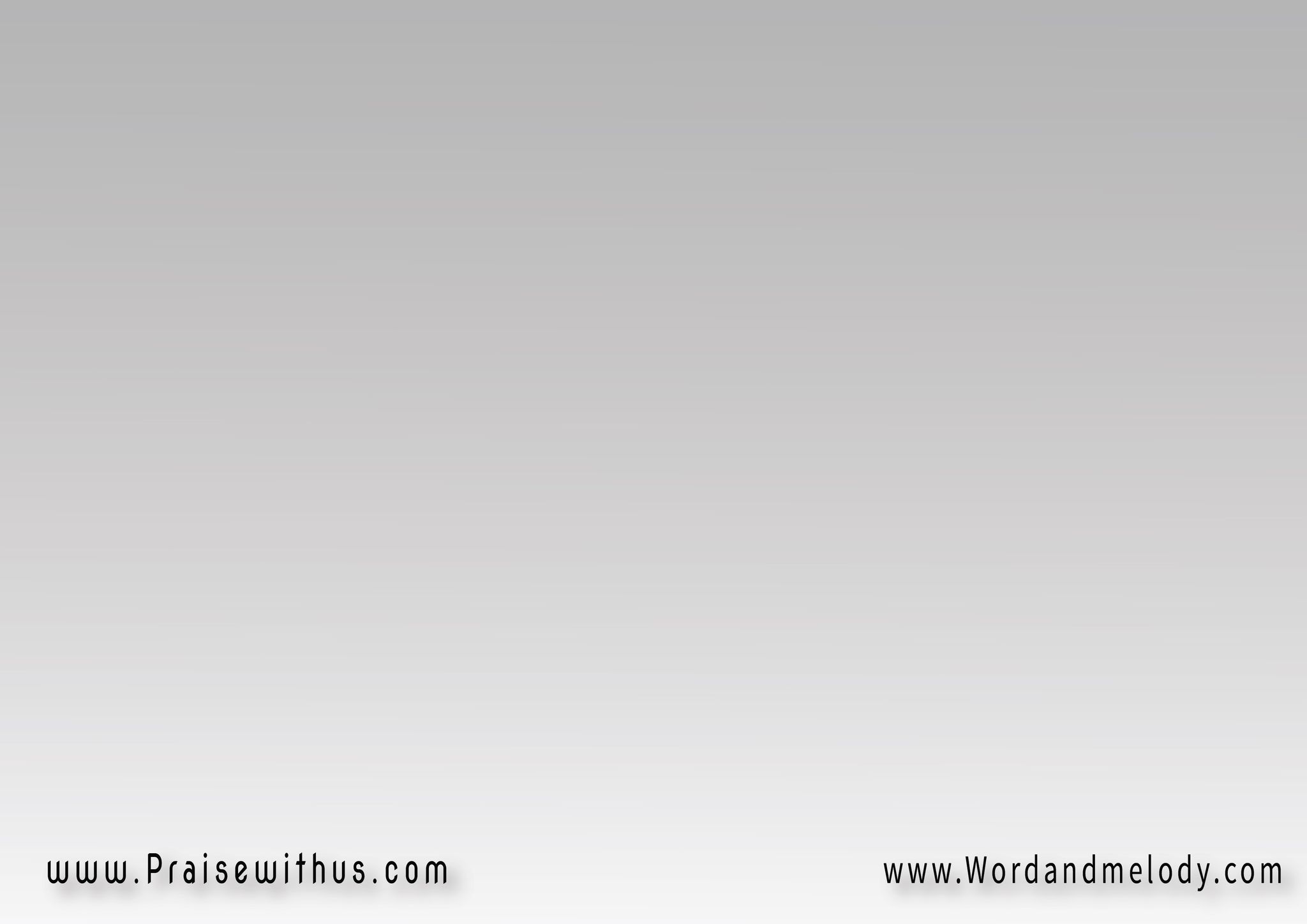 8- 
وعضدتنا بنعمتِك
وبمراعى وبارتواء
وبقوةٍ من العلاء
نسجد لك يا آبا الآب
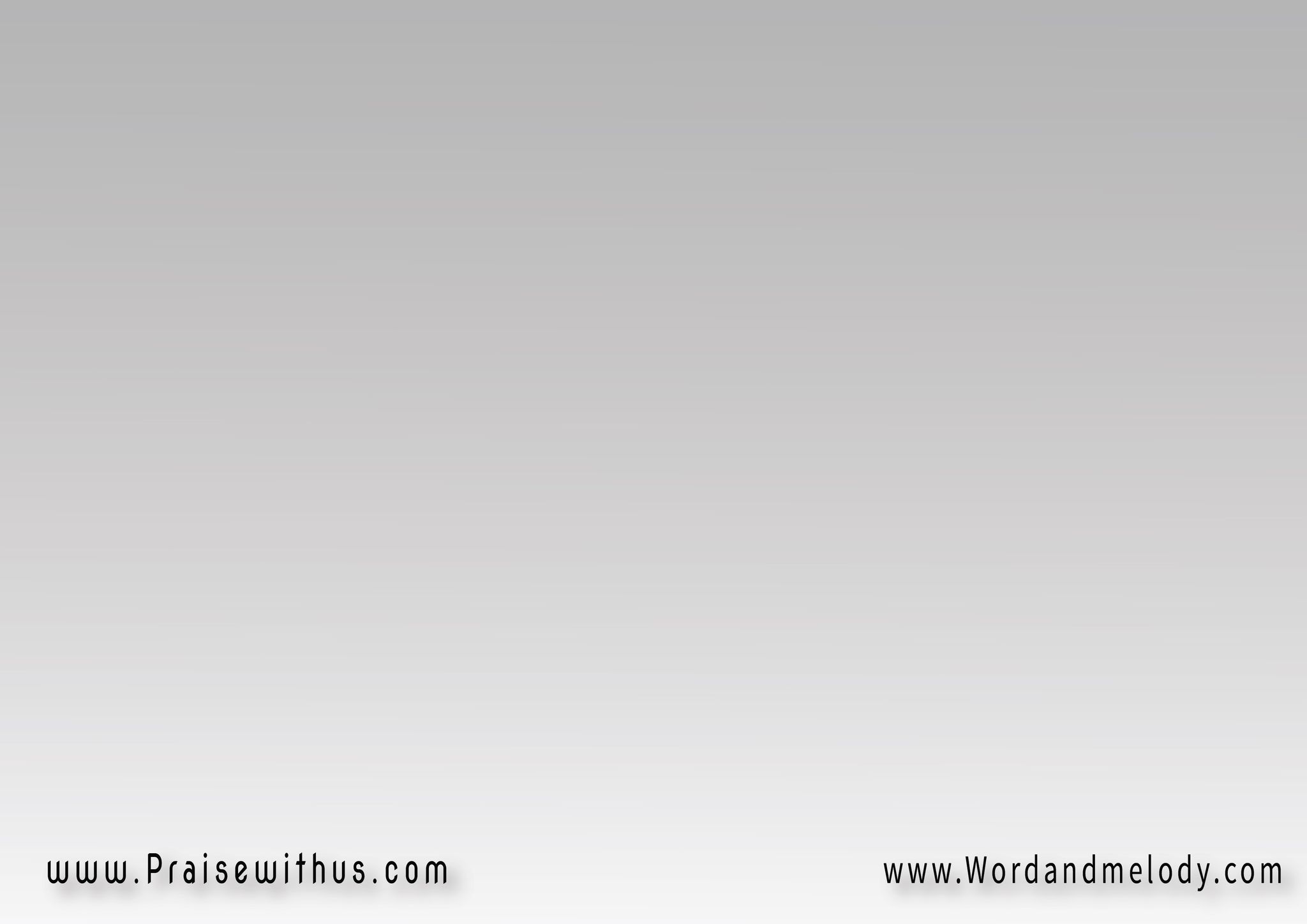 9- 
وإلى هنا أعنتَنا
وأتيت بنا لنمجدَك
ونصرخُ نحوكَ قائلين
نسجد لك يا آبا الآب
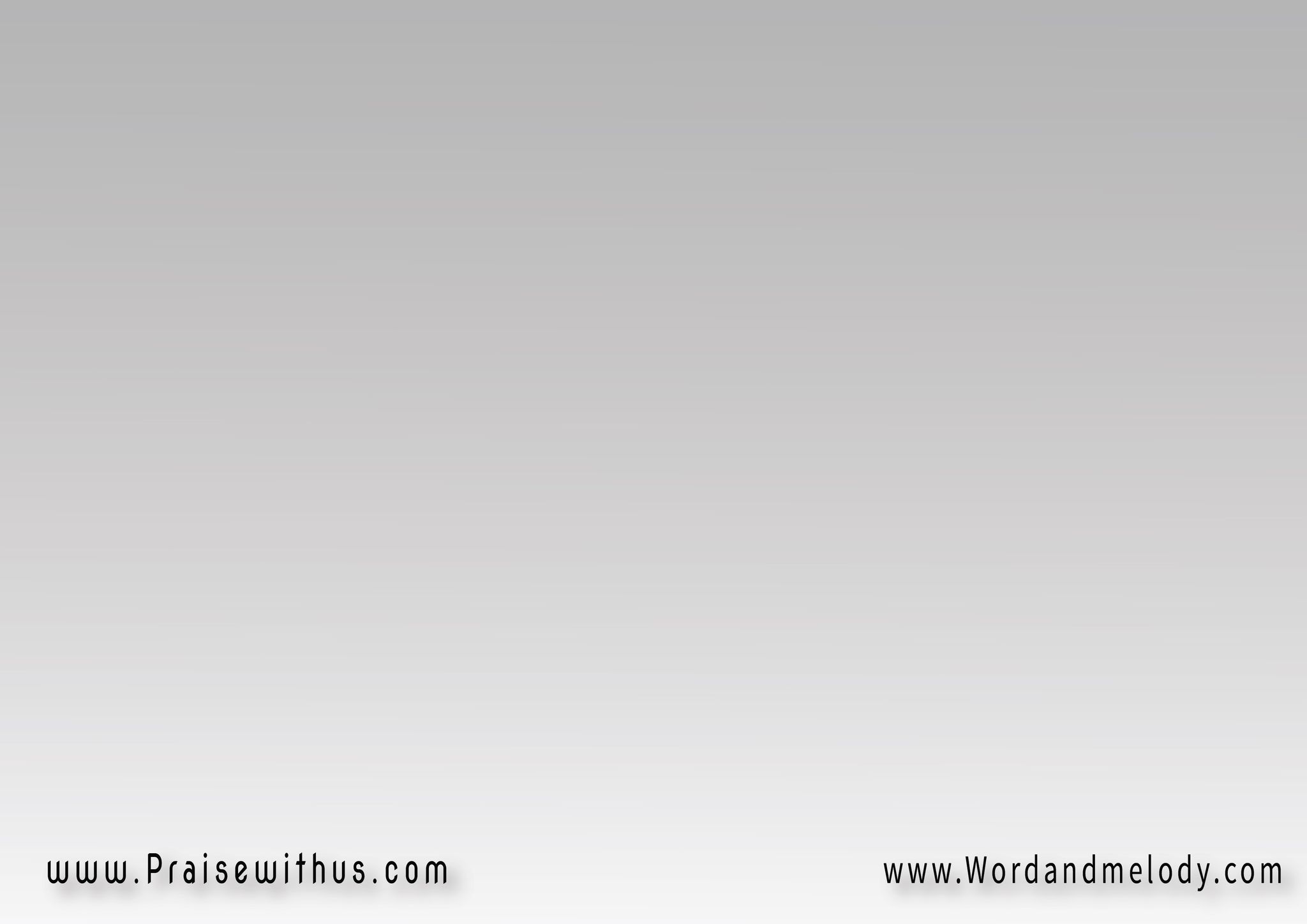 10- 
أعطيتنا ابنكَ الوحيد
هذا هو عطيةُ الله
التي لا يُعبَّر عنها
نسجد لك يا آبا الأب
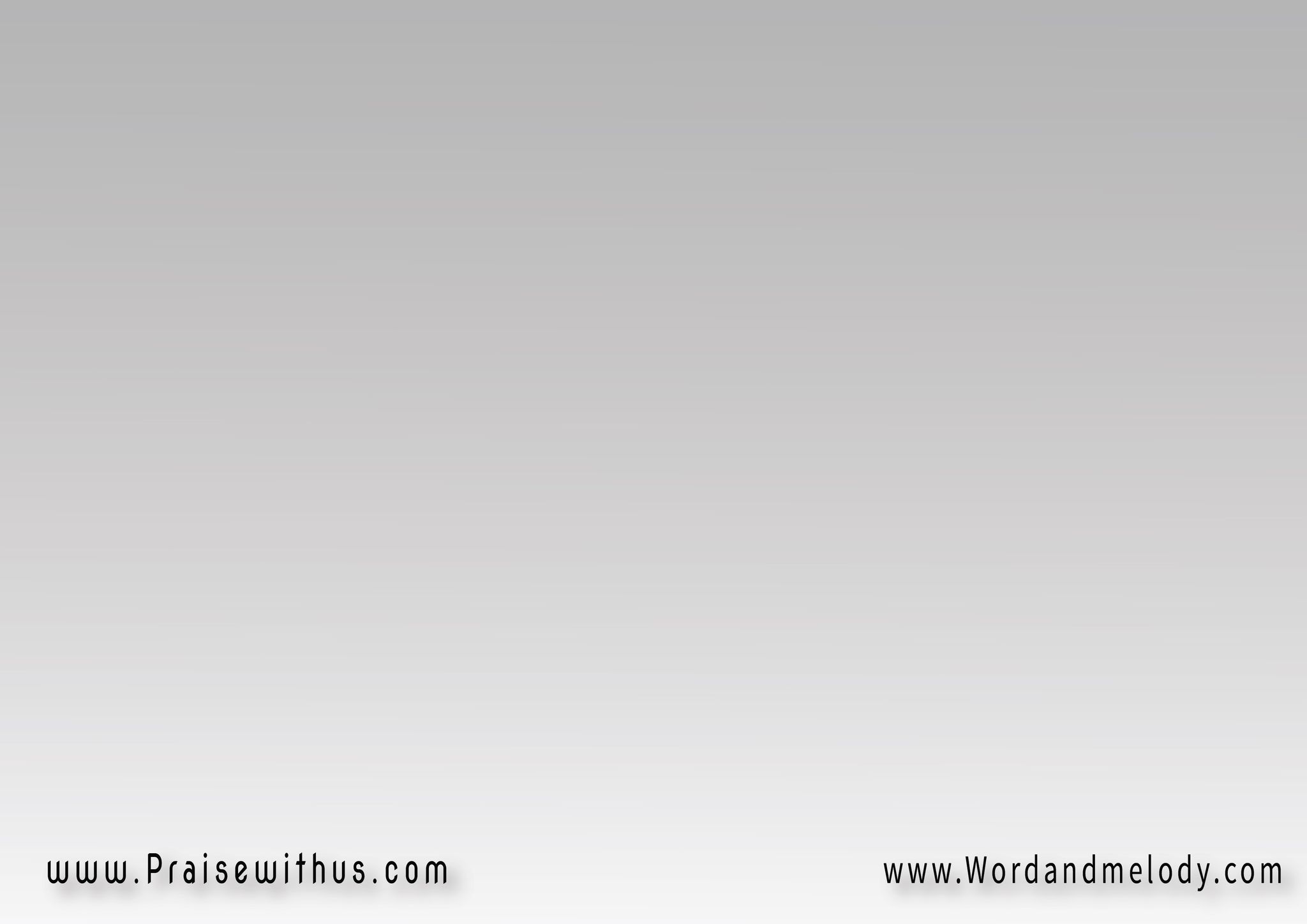 11- 
رفعنا إليكَ عيونَنا 
وقلوبَنا وأفكارَنا
لكي نصرخُ مع قديسيك
نسجد لك يا آبا الآب
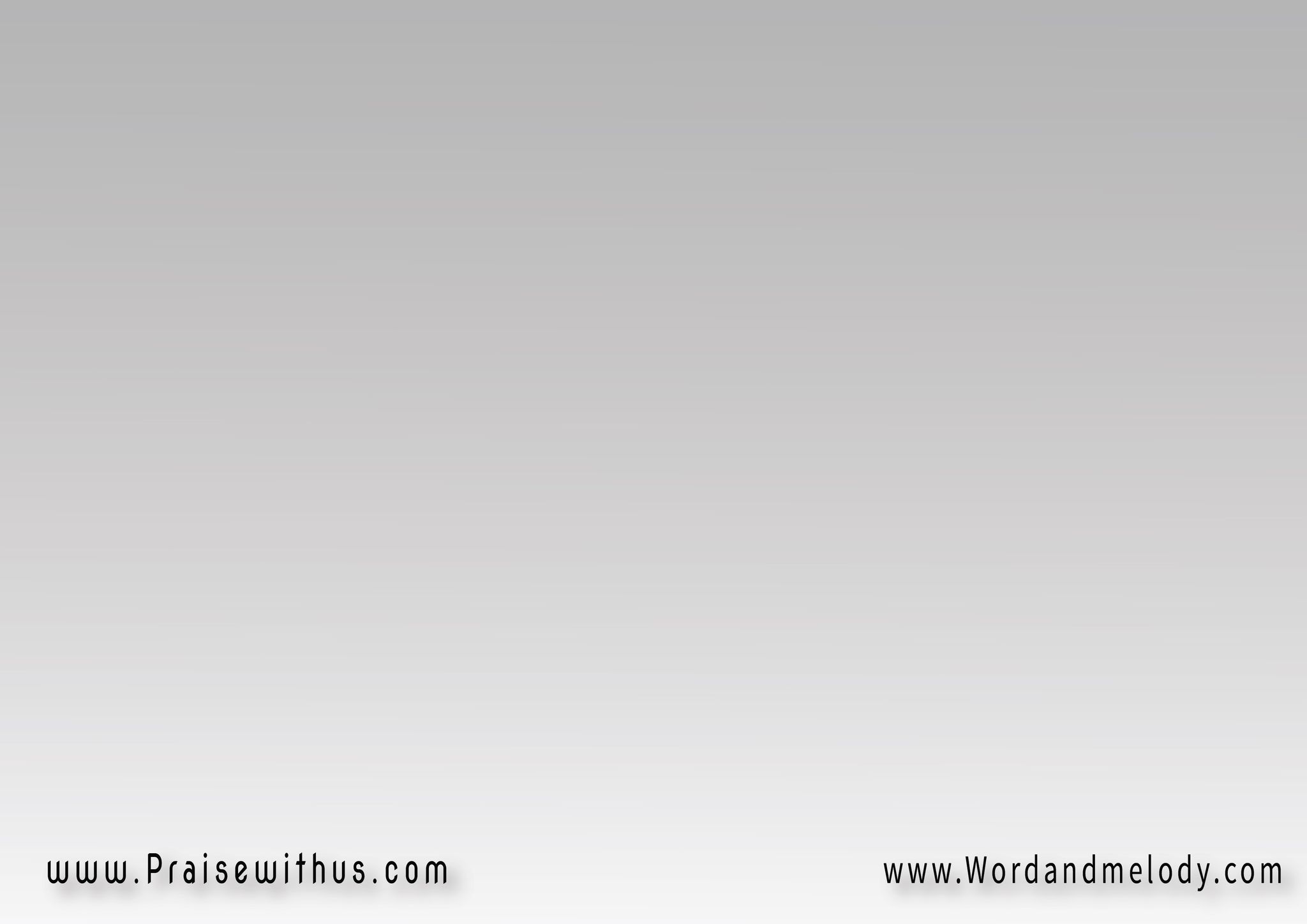 12- 
أخبرنا عنكَ ابنُك
الذي في حضنِك
ليدخلَنا لأحضانِك
نسجد لك يا آبا الآب
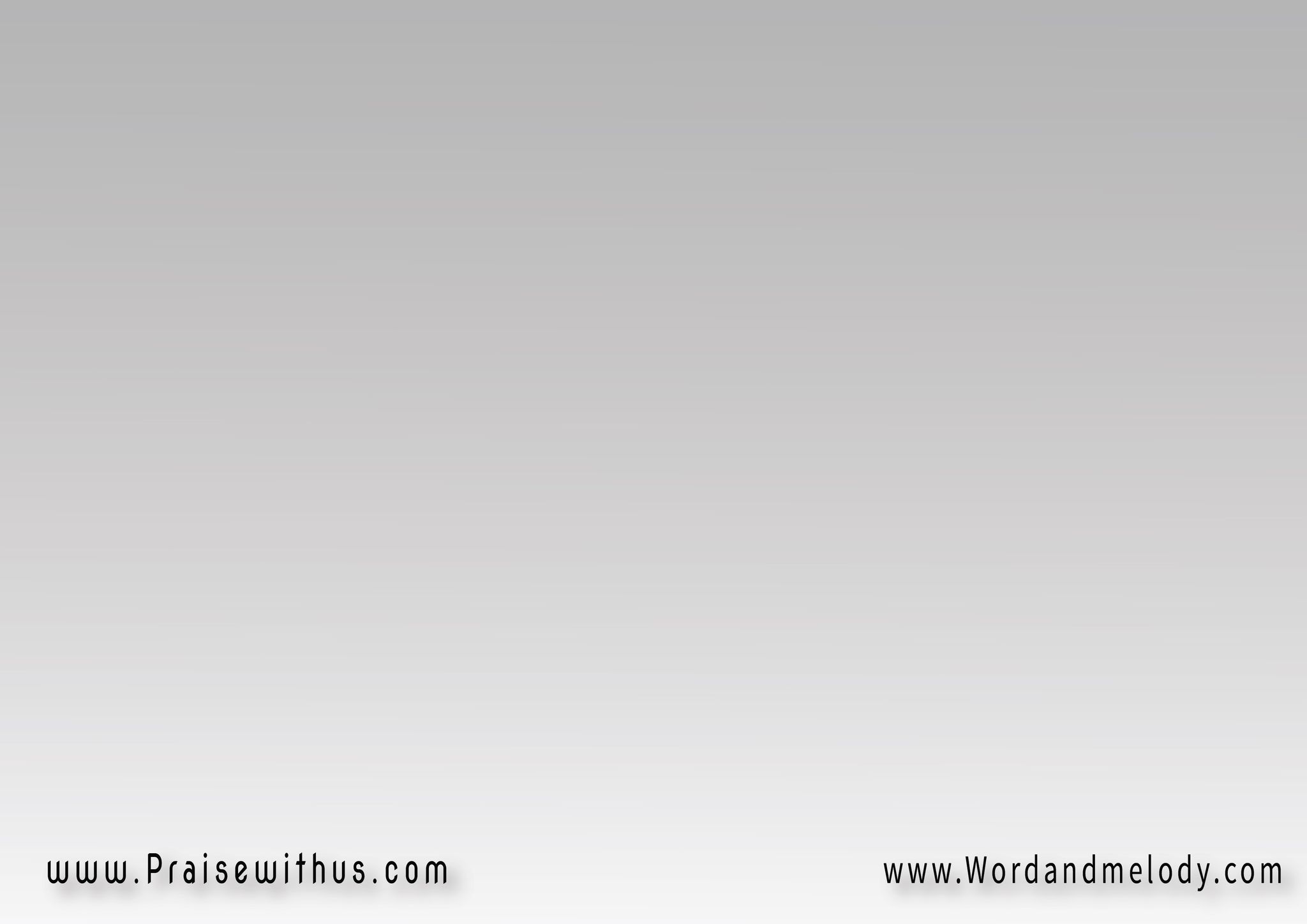 13- 
وأنت أخبرتنا عنه  
قائلاً:- ”هذا هو
الابن الوحيد له اسمعوا“
نسجد لك يا آبا الآب
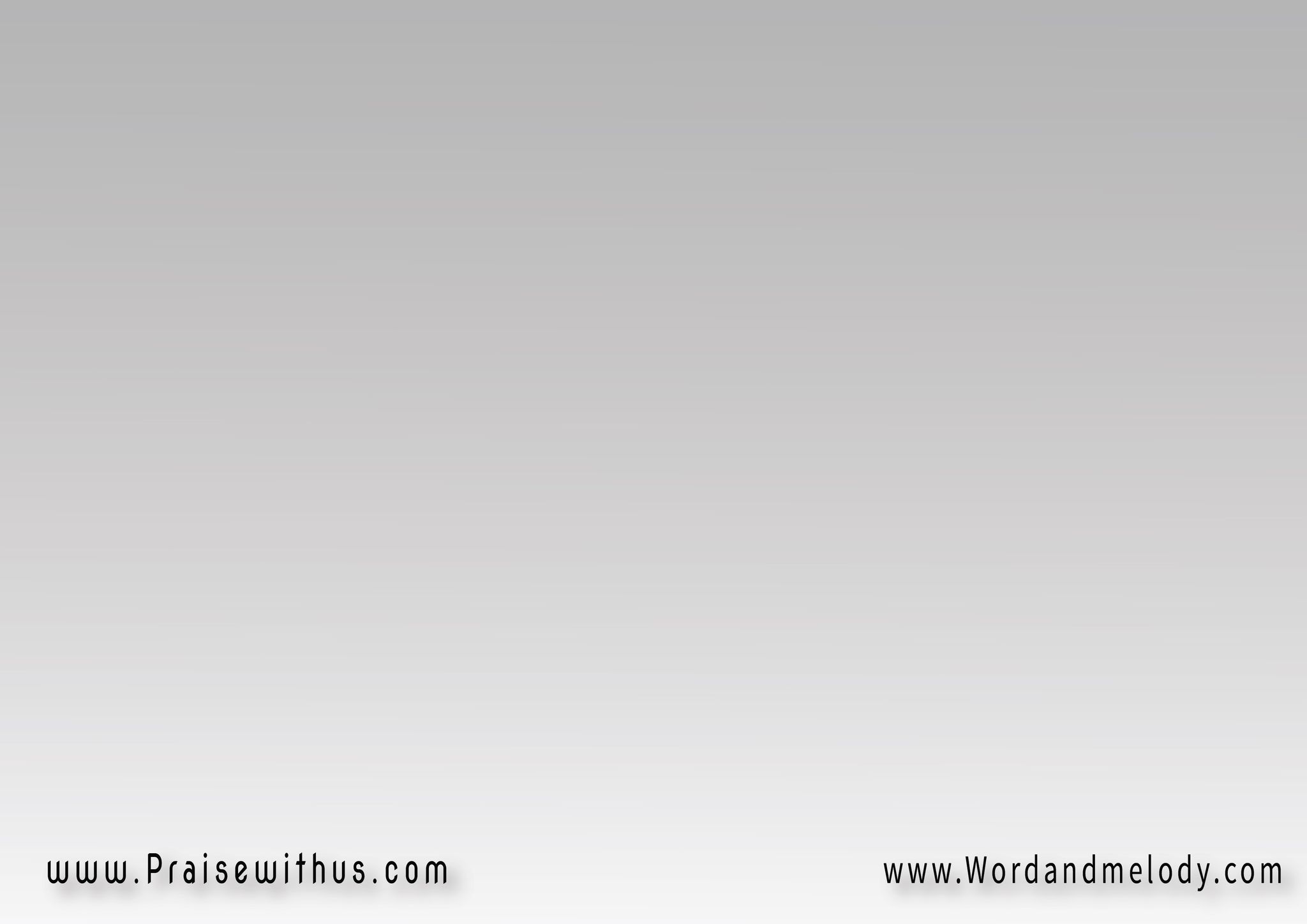 14- 
نعبدُك مع ابنِك
فأنت ممجدٌ فيه
وهو ممجدٌ فيك
نسجد لك يا آبا الآب
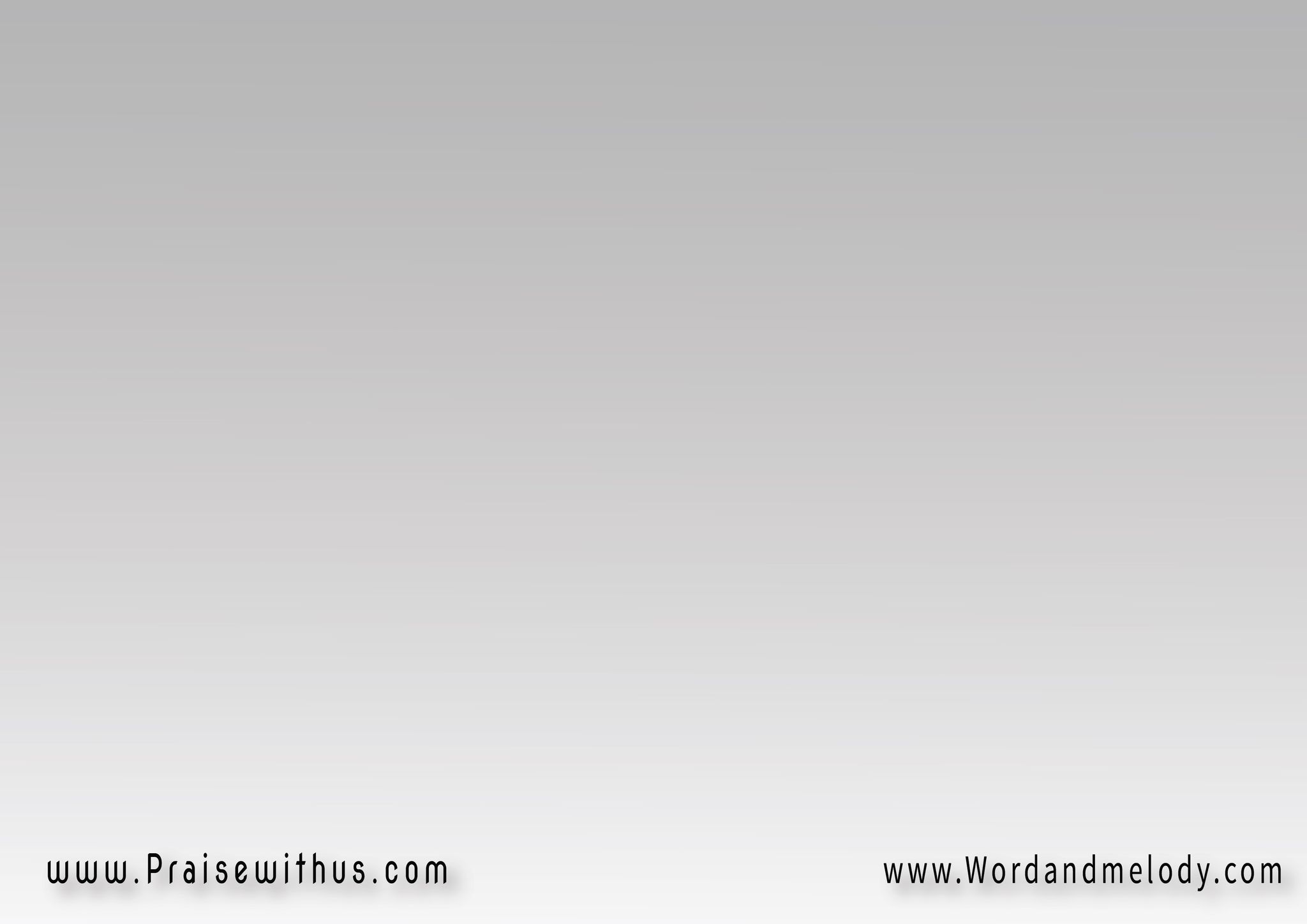 15- 
روحُك القدوسِ هو
الذي اعلنَ لنا حبَك
حين أعلن لنا ابنَك 
 نسجد لك يا آبا الآب
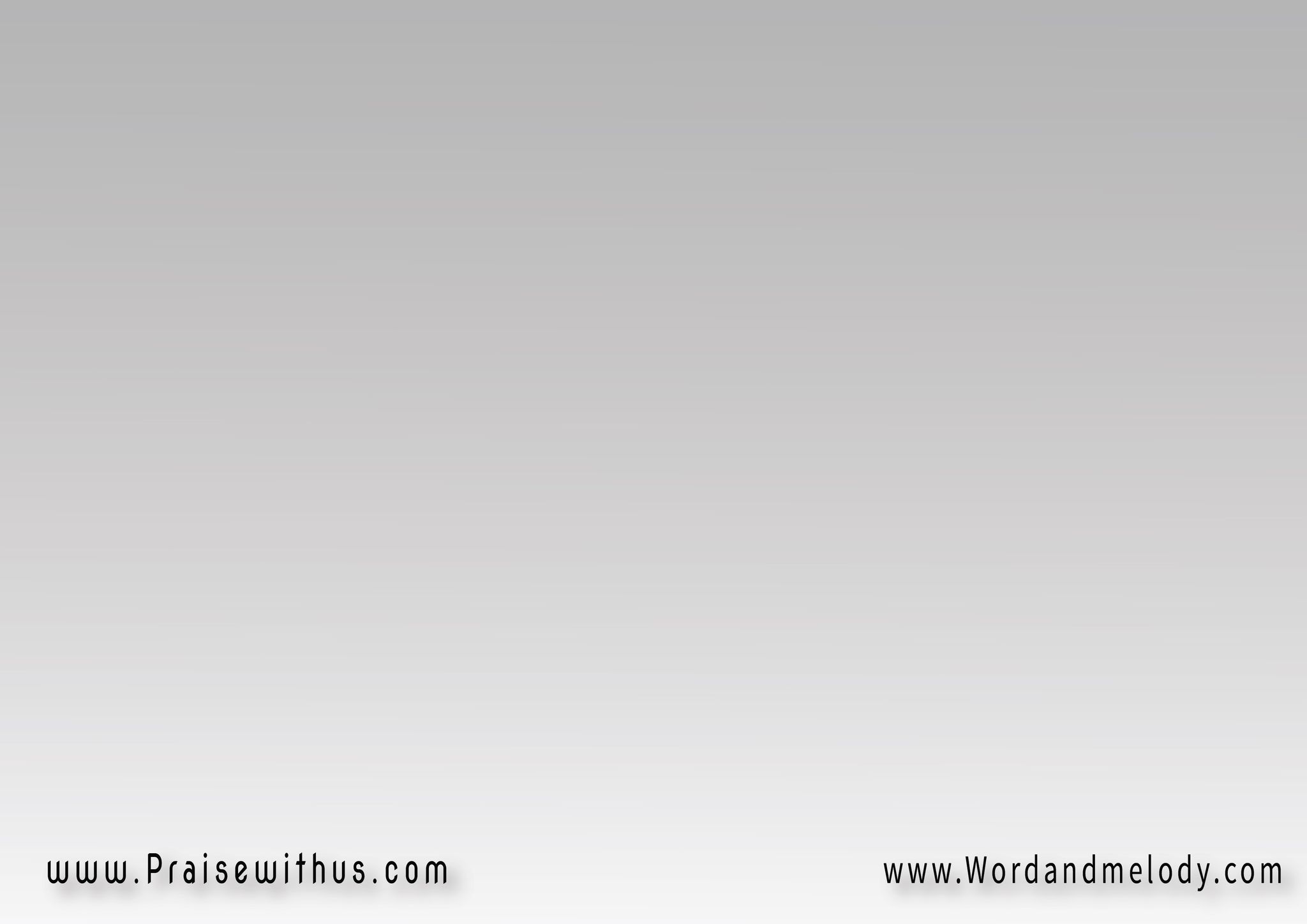 16- 
وحدَه الروحُ القدوس
يعرفُ أعماقَ الله
فيعلنُ لنا الثالوث
نسجد لك يا آبا الآب
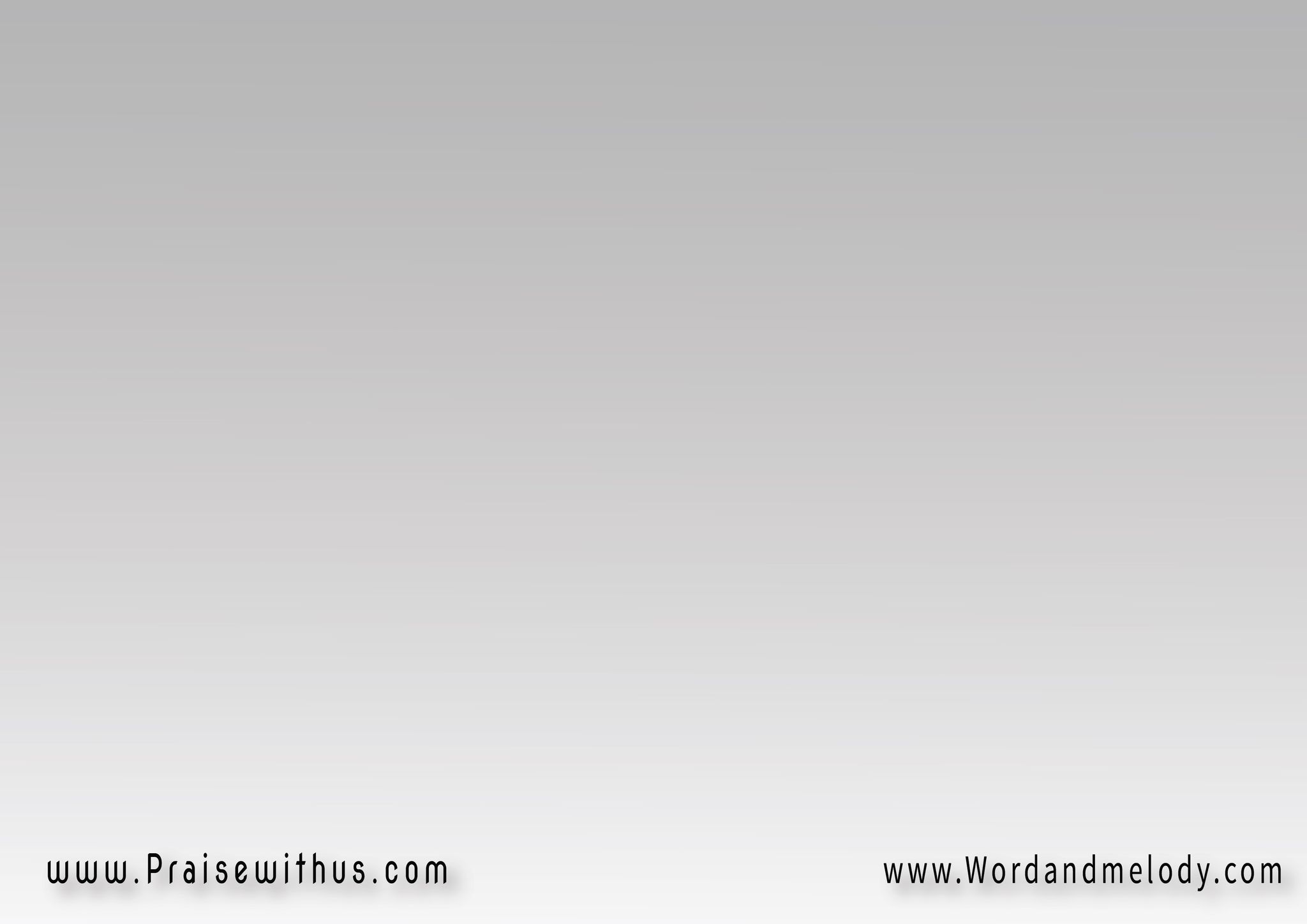 17- 
أنت تعلنُ أسرارَ 
مجدِك العجيبِ لمن
يسبحونَك على الدوام
نسجد لك يا آبا الآب
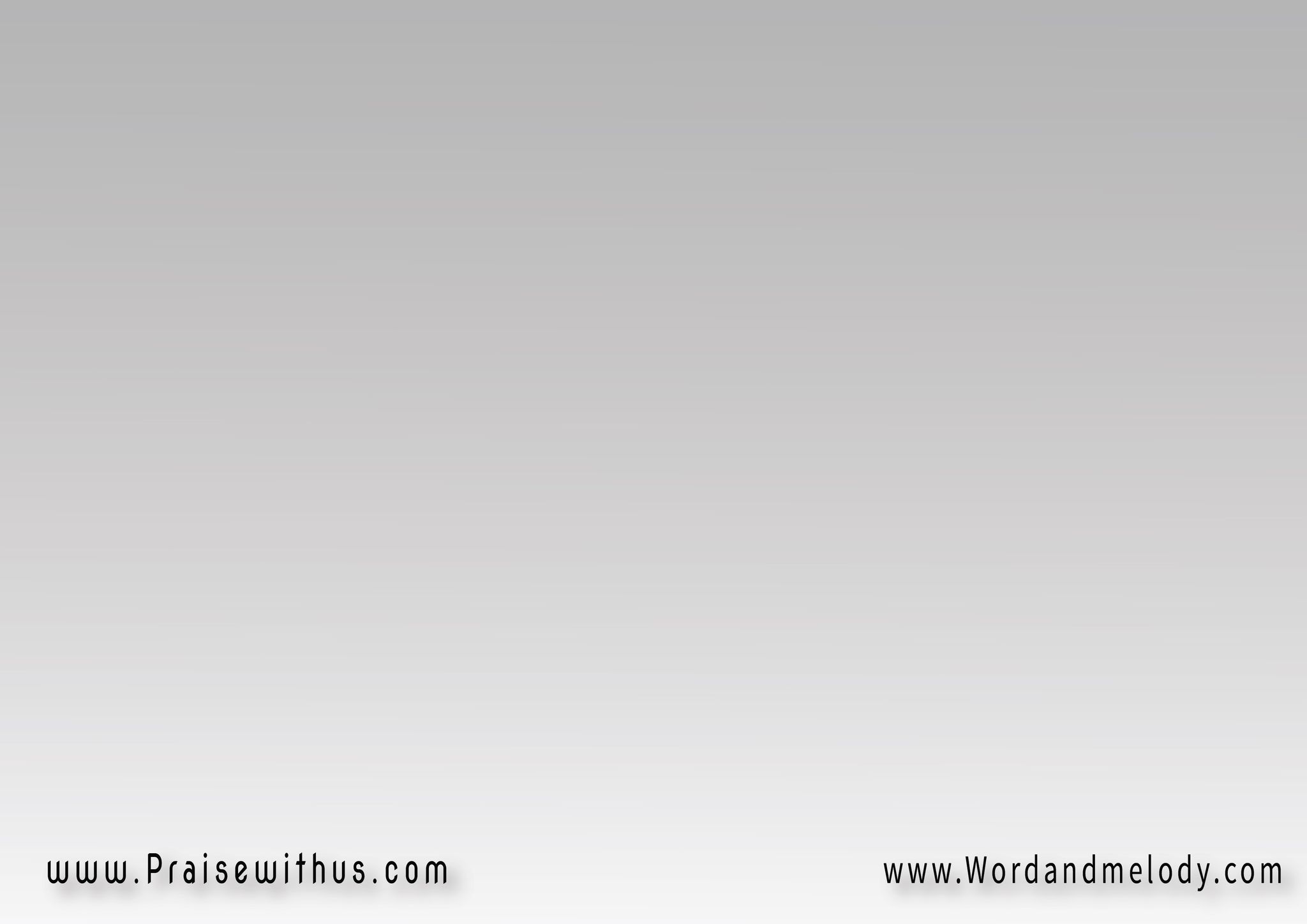 18- 
السيرافيم والشاروبيم
يصرخون قدوس قدوس
قدوسٌ ربُ الصباؤوت
نسجد لك يا آبا الآب
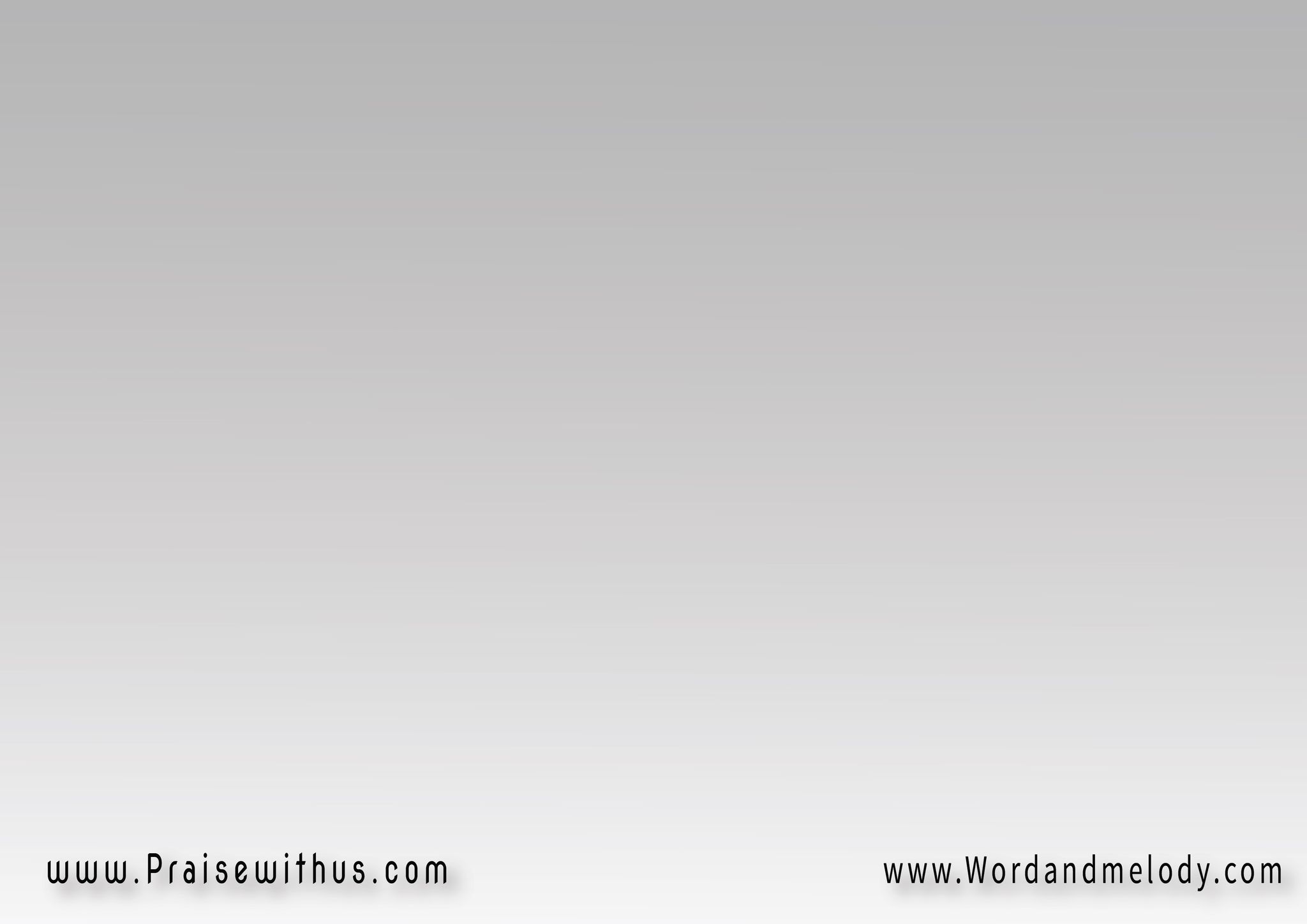 19-
ونحن معَهم نشكرَك
في المسيحِ يسوع ربنا
بالروحِ القدوس نقول
نسجد لك يا آبا الآب
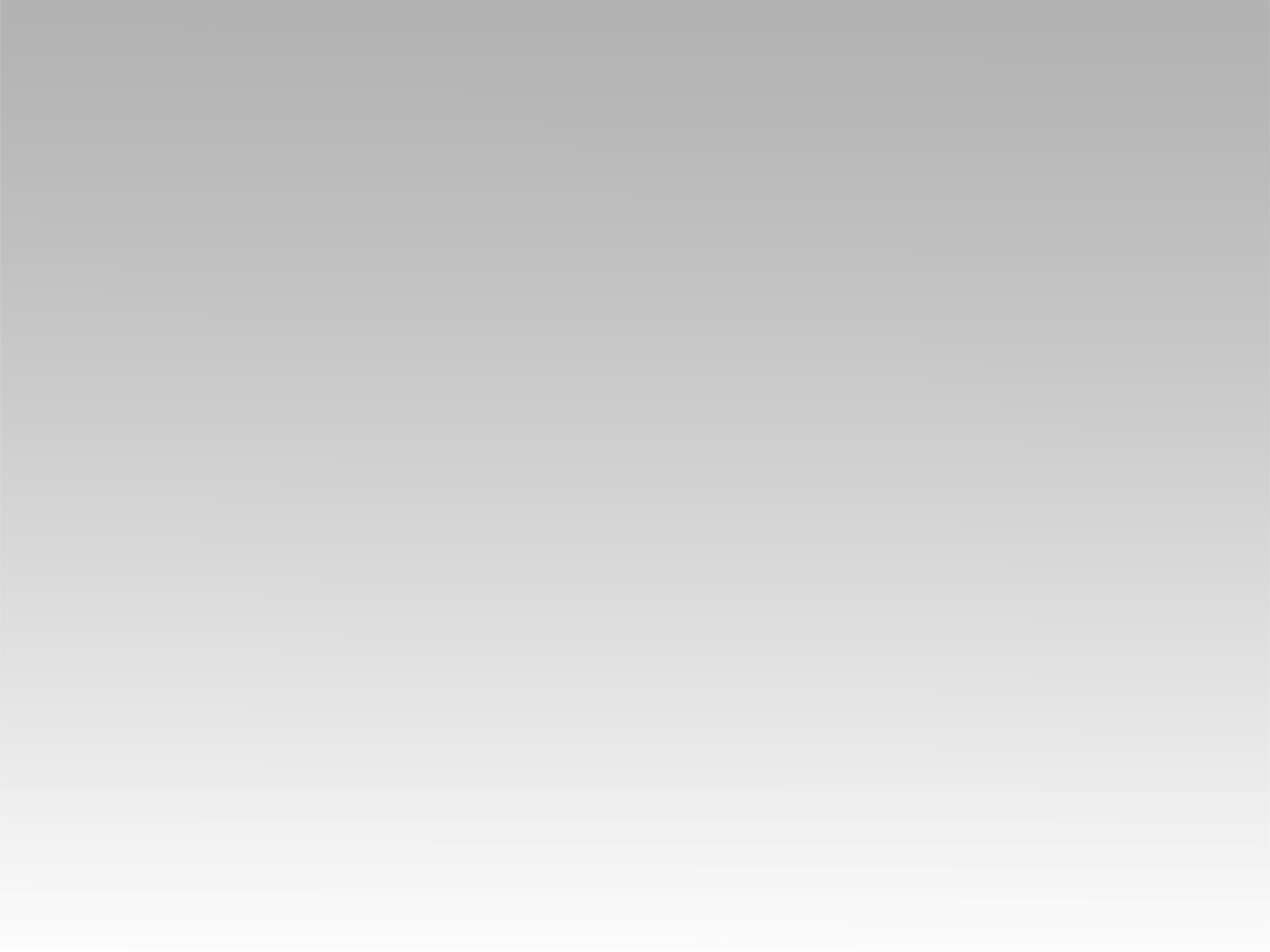 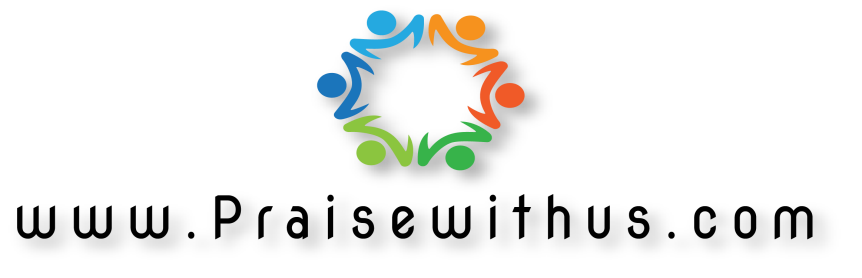